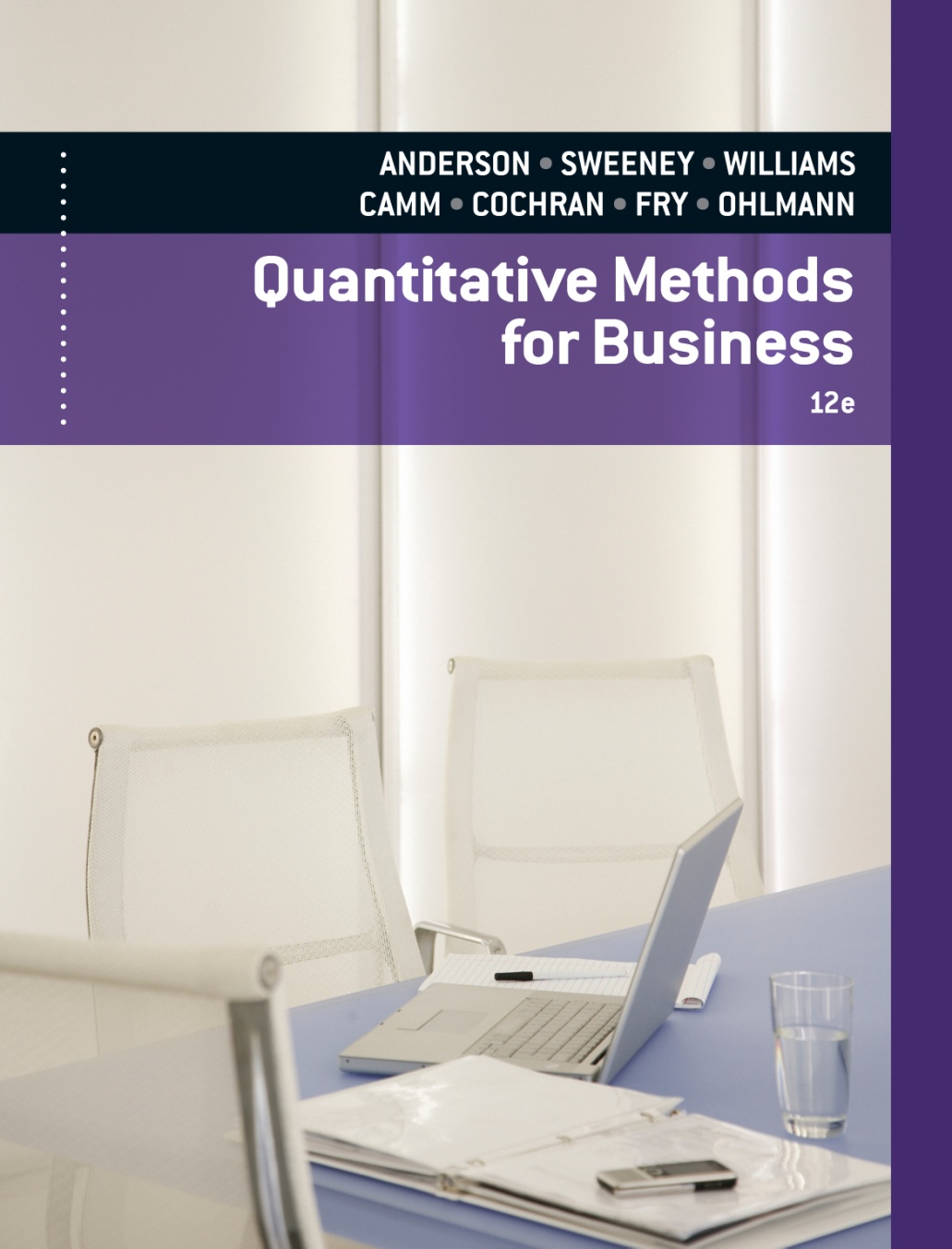 SLIDES  BY
.
.
.
.
.
.
.
.
.
.
.
.
John Loucks

St. Edward’s Univ.
.40
.30
.20
.10
Chapter 3, Part A Probability Distributions
Random Variables
Discrete Probability Distributions
Binomial Probability Distribution
Poisson Probability Distribution
0          1         2         3         4
Random Variables
A random variable is a numerical description of the
 outcome of an experiment.
A discrete random variable may assume either a
 finite number of values or an infinite sequence of
 values.
A continuous random variable may assume any
 numerical value in an interval or collection of
 intervals.
Random Variables
Examples of Random Variables
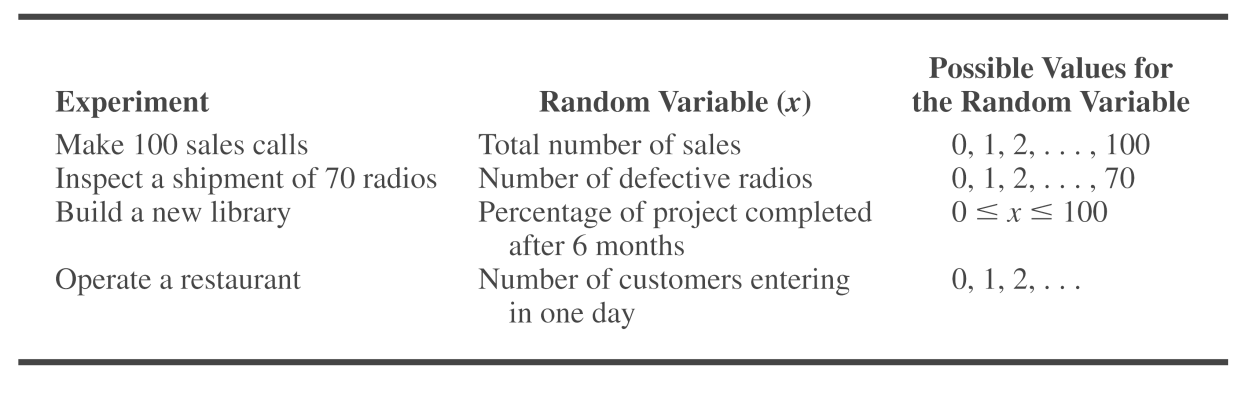 The first, second, and fourth variables above are discrete,
 while the third one is continuous.
Random Variables
Examples of Random Variables
Type
Question
Random Variable  x
Family
size
x = Number of dependents in
family reported on tax return
Discrete
Continuous
x = Distance in miles from
home to the store site
Distance from
home to store
Own dog
or cat
Discrete
x = 1 if own no pet;
   = 2 if own dog(s) only;         
   = 3 if own cat(s) only; 
   = 4 if own dog(s) and cat(s)
Example:  JSL Appliances
Discrete random variable with a finite number           of values
Let x = number of TVs sold at the store in one day,
	  where x can take on 5 values (0, 1, 2, 3, 4)
Example:  JSL Appliances
Discrete random variable with an infinite sequence   of values
Let x = number of customers arriving in one day,
	  where x can take on the values 0, 1, 2, . . .
We can count the customers arriving, but there is no
finite upper limit on the number that might arrive.
Discrete Probability Distributions
The probability distribution for a random variable
 describes how probabilities are distributed over
 the values of the random variable.
We can describe a discrete probability distribution
 with a table, graph, or equation.
Discrete Probability Distributions
The probability distribution is defined by a
 probability function, denoted by f(x), which provides
 the probability for each value of the random variable.
The required conditions for a discrete probability
 function are:
f(x) > 0
Σf(x) = 1
Example:  DiCarlo Motors, Inc.
Using past data on daily car sales, …
a tabular representation of the probability
     distribution for car sales was developed.
Number
  Units Sold     of Days
	0	        54
    	1	      117
    	2	        72
    	3	        42
    	4	        12
	5	          3
		      300
x	   f(x)
    0	   .18
    1	   .39
    2	   .24
    3	   .14
    4	   .04
    5         .01
             1.00
.18 = 54/300
.50
.40
.30
.20
.10
Example:  DiCarlo Motors, Inc.
Graphical Representation of the Probability Distribution
Probability
0      1      2      3      4     5
Values of Random Variable x (car sales)
Example:  DiCarlo Motors, Inc.
The probability distribution provides the following information.
There is a 0.18 probability that no cars will be sold during a day.
The most probable sales volume is 1, with f(1) = 0.39.
There is a 0.05 probability of an outstanding sales day with four or five cars being sold.
Discrete Uniform Probability Distribution
The discrete uniform probability distribution is the
 simplest example of a discrete probability
 distribution given by a formula.
The discrete uniform probability function is
f(x) = 1/n
the values of the
 random variable
 are equally likely
where:
	n = the number of values the random
	       variable may assume
E(x) = μ = Σxf(x)
Var(x) = σ 2 = Σ(x - μ)2f(x)
Expected Value and Variance
The expected value, or mean, of a random variable
 is a measure of its central location.
The variance summarizes the variability in the
 values of a random variable.
The standard deviation, σ, is defined as the positive
 square root of the variance.
Example:  DiCarlo Motors, Inc.
Expected Value of a Discrete Random Variable
x	       f(x)	  xf(x)
    0	       .18	   .00
    1	       .39	   .39
    2	       .24	   .48
    3	       .14	   .42
    4	       .04	   .16
    5             .01               .05
	            E(x) =   1.50
expected number of cars sold in a day
Example:  DiCarlo Motors, Inc.
Variance and Standard Deviation
	  of a Discrete Random Variable
x
(x - μ)2
f(x)
(x - μ)2f(x)
x - μ
-1.5
-0.5
 0.5
 1.5
 2.5
 3.5
2.25
  0.25
  0.25
  2.25
  6.25
12.25
0
1
2
3
4
5
.18
.39
.24
.14
.04
.01
.4050
.0975
.0600
.3150
.2500
.1225
cars
squared
Variance of daily sales = σ 2 = 1.2500
Standard deviation of daily sales = 1.118 cars
Binomial Probability Distribution
Four Properties of a Binomial Experiment
1.  The experiment consists of a sequence of n
     identical trials.
2.  Two outcomes, success and failure, are possible
     on each trial.
3.  The probability of a success, denoted by p, does
     not change from trial to trial.
stationarity
assumption
4.  The trials are independent.
Binomial Probability Distribution
Our interest is in the number of successes
 occurring in the n  trials.
We let x  denote the number of successes
 occurring in the n  trials.
Binomial Probability Distribution
Binomial Probability Function
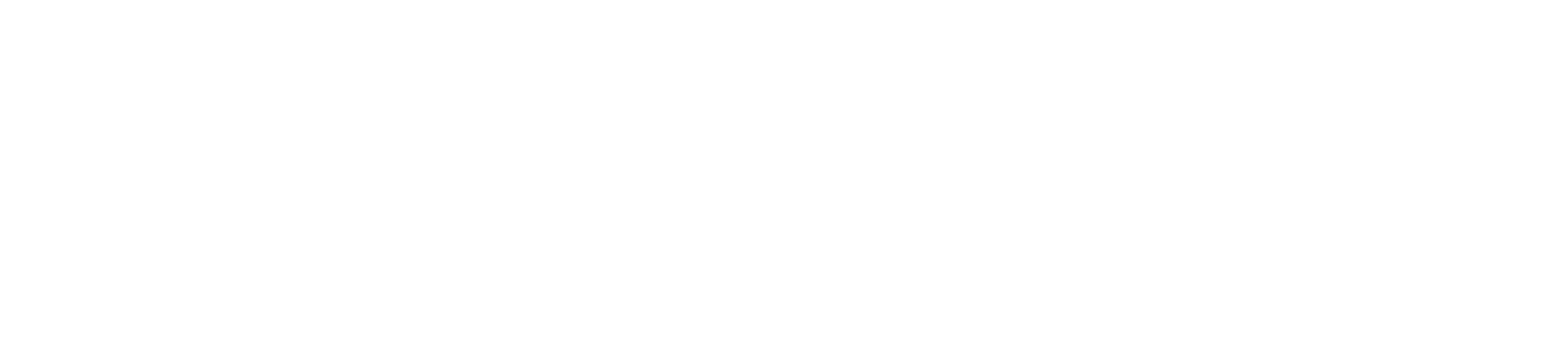 where:
        f(x) = the probability of x successes in n trials
           n = the number of trials
           p = the probability of success on any one trial
Binomial Probability Distribution
Binomial Probability Function
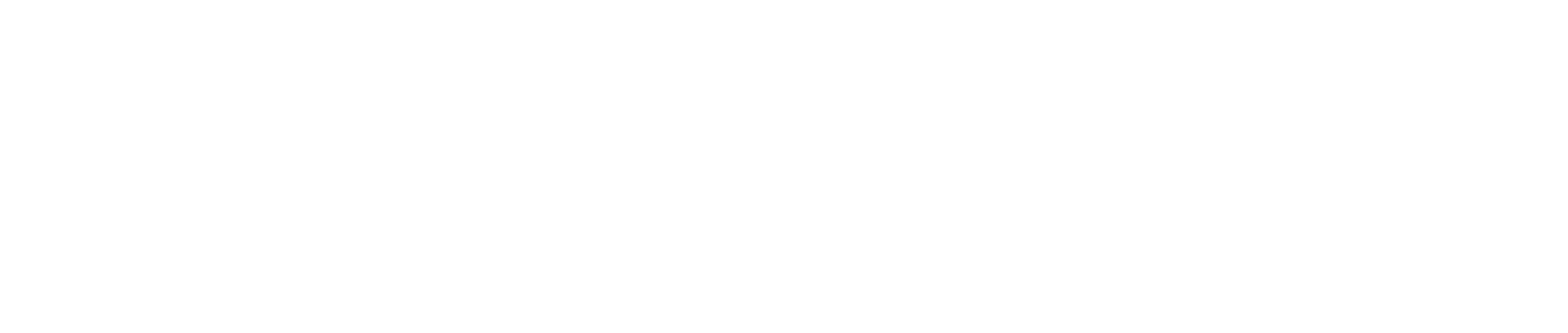 Probability of a particular
 sequence of trial outcomes
 with x successes in n trials
Number of experimental
 outcomes providing exactly
x successes in n trials
Example:  Nastke Clothing Store
Binomial Probability Distribution
	  	The store manager estimates that the probability of a customer making a purchase is 0.30.  What is the probability that 2 of the next 3 customers entering the store make a purchase?
Let:   p = .30,  n = 3,  x = 2
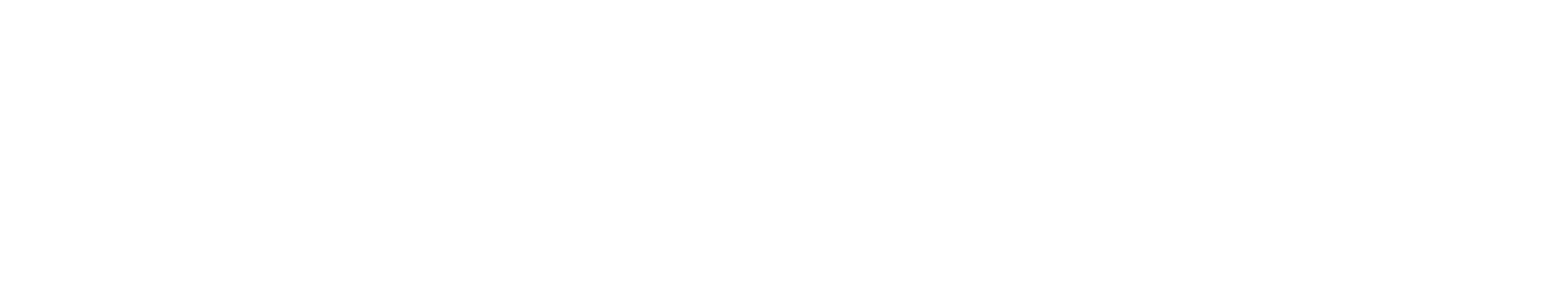 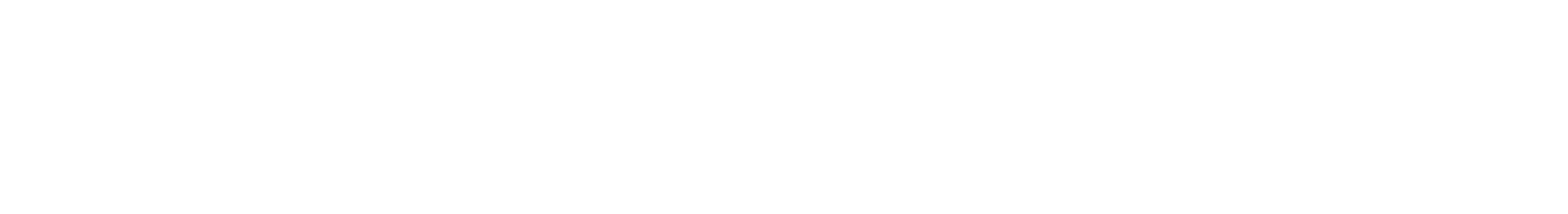 Example:  Nastke Clothing Store
Tree Diagram
x
1st Customer
2nd Customer
3rd Customer
Prob.
P (.3)
.027
3
Purchases
   (.3)
.063
2
DNP (.7)
Purchases
   (.3)
P (.3)
.063
2
Does Not
Purchase (.7)
1
.147
DNP (.7)
P (.3)
2
.063
Purchases
    (.3)
(.7)
Does Not
Purchase
1
.147
DNP (.7)
P (.3)
1
.147
Does Not
Purchase (.7)
DNP (.7)
0
.343
Example:  Nastke Clothing Store
Binomial Table
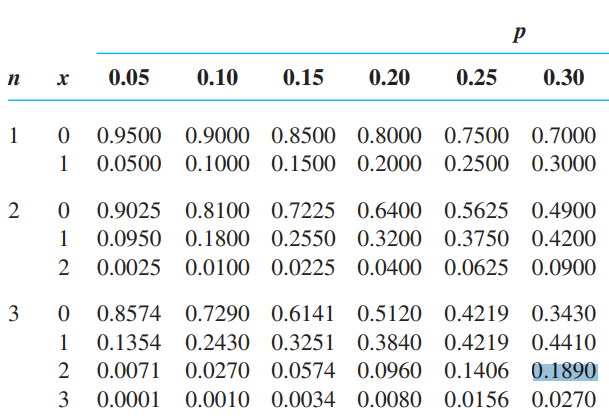 Binomial Probability Distribution
Expected Value
				 
				 

Variance

		      

Standard Deviation
E(x) = μ = np
Var(x) = σ 2 = np(1 − p)
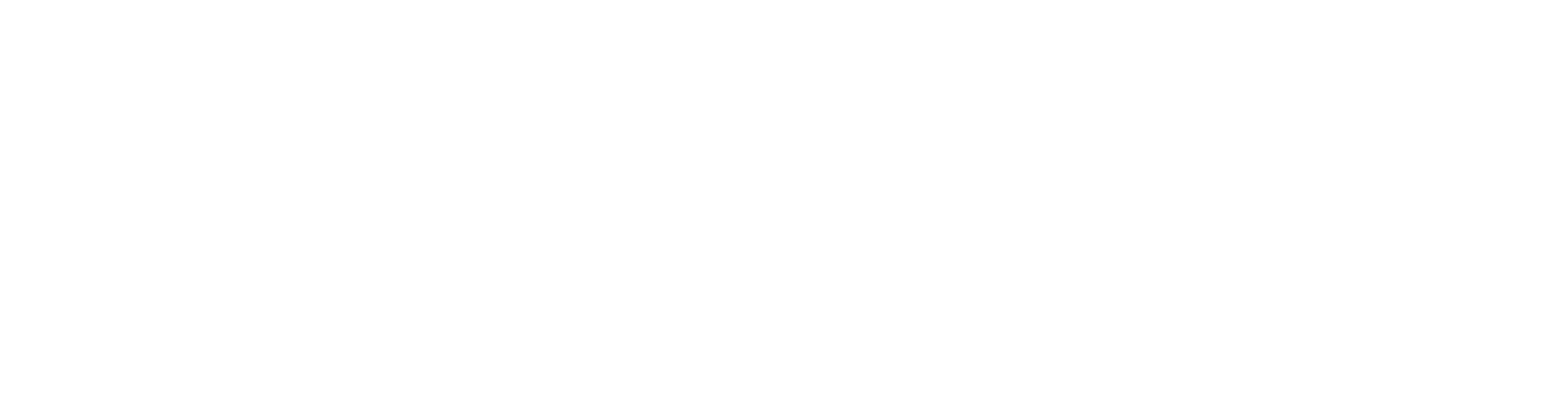 E(x) = μ = 3(.3) =  .9  customers out of  3
Var(x) = σ 2 = 3(.3)(.7) =  .63
Example:  Nastke Clothing Store
Binomial Probability Distribution
Expected Value
	
	      
Variance
		 
	                
Standard Deviation
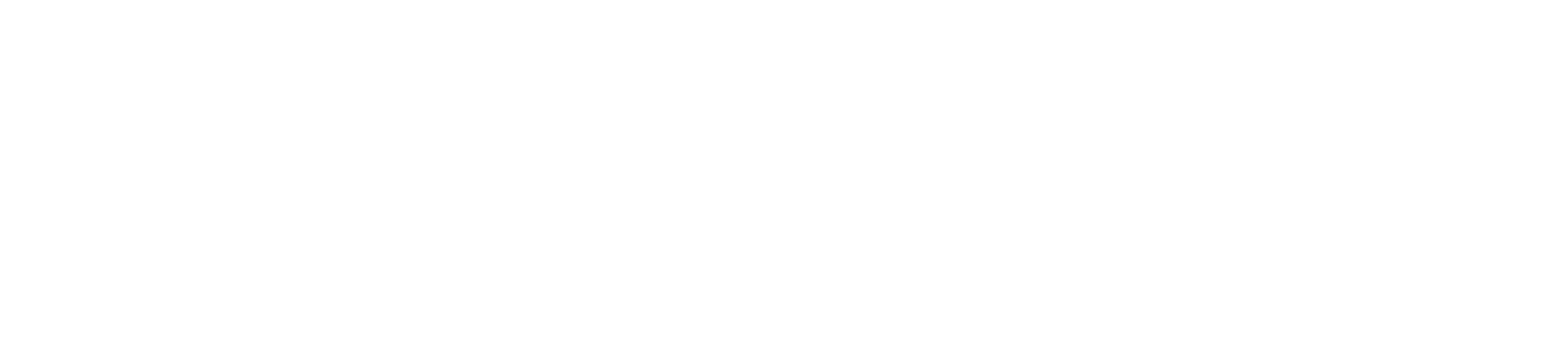 Poisson Probability Distribution
A Poisson distributed random variable is often
 useful in estimating the number of occurrences
 over a specified interval of time or space
It is a discrete random variable that may assume
 an infinite sequence of values (x = 0, 1, 2, . . . ).
Poisson Probability Distribution
Examples of a Poisson distributed random variable:
the number of knotholes in 24 linear feet of
  pine board
the number of vehicles arriving at a toll
  booth in one hour
Poisson Probability Distribution
Two Properties of a Poisson Experiment
The probability of an occurrence is the same
      for any two intervals of equal length.
The occurrence or nonoccurrence in any
      interval is independent of the occurrence or
      nonoccurrence in any other interval.
Poisson Probability Distribution
Poisson Probability Function
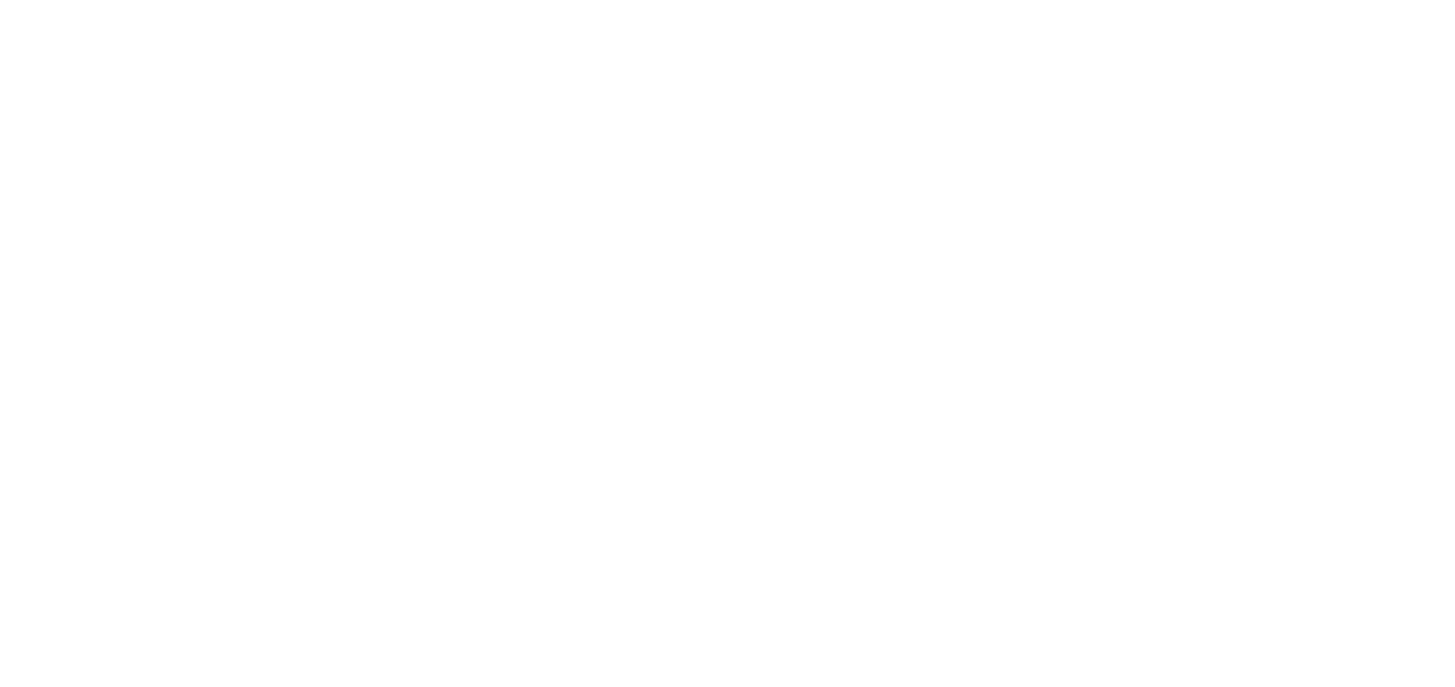 where:
	f(x) = probability of x occurrences in an interval
	  λ  = mean number of occurrences in an interval
	    e = 2.71828
Example:  Drive-up Teller Window
Poisson Probability Function:  Time Interval
		Suppose that we are interested in the number of arrivals at the drive-up teller window of a bank during a 15-minute period on weekday mornings. If we assume that the probability of a car arriving is the same for any two time periods of equal length and that the arrival or non-arrival of a car in any time period is independent of the arrival or non-arrival in any other time period, the Poisson probability function is applicable. 
		Then if we assume that an analysis of historical data shows that the average number of cars arriving during a 15-minute interval of time is 10, the Poisson probability function with λ = 10 applies.
Example:  Drive-up Teller Window
Poisson Probability Function:  Time Interval
We wanted to know the probability of five arrivals
in 15 minutes.
λ = 10/15-minutes,  x = 5
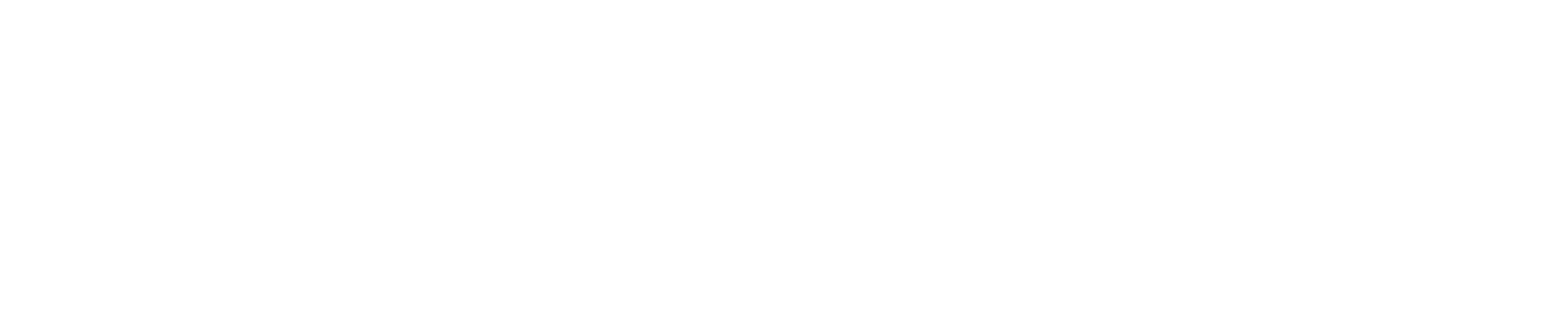 Example:  Drive-up Teller Window
Poisson Probability Table
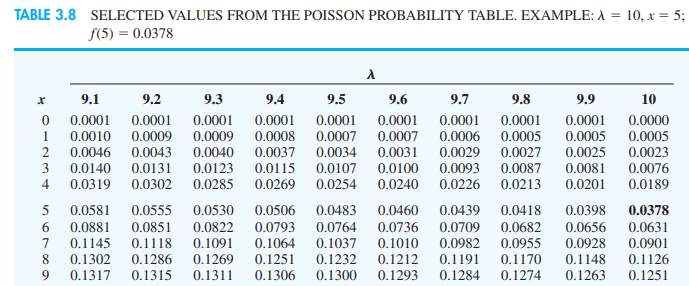 Example:  Department of Transportation
Poisson Probability Function:  Distance Interval
		Suppose that we are concerned with the occurrence of major defects in a section of highway one month after resurfacing. We assume that the probability of a defect is the same for any two intervals of equal length and that the occurrence or nonoccurrence of a defect in any one interval is independent of the occurrence or nonoccurrence in any other interval. Thus, the Poisson probability distribution applies. 
		Suppose that major defects occur at the average rate of two per mile.
Example:  Department of Transportation
Poisson Probability Function:  Distance Interval
We want to find the probability that no major defects
will occur in a particular 3-mile section of the highway.
λ = 2/mile = 6/3-miles,  x = 0
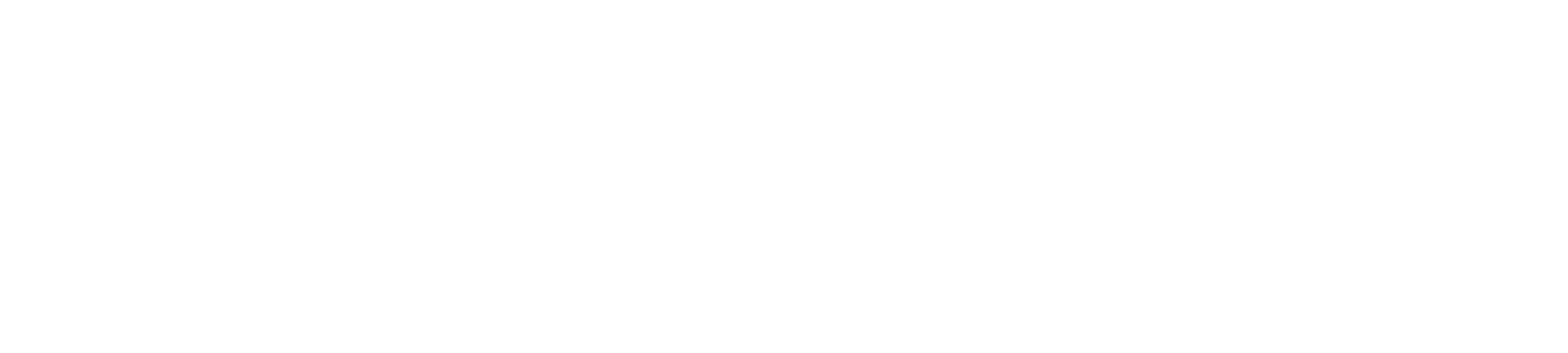 End of Chapter 3, Part A
Task
Using past data on daily car sales
Computte a probability distribution for the random variable x
Compute E(x), the expected value of x
Compute 2 , the variance of x
Compute , the standard deviation of x




Consider a binomial experiment with 2 trials and p 0.4.
Compute the probability of 1 success, f(1)
Compute f(0)
Compute f(2).
Find the probability of at least one success
Find the expected value, variance, and standard deviation
Telephone calls arrive at the rate of 48 per hour at the reservation desk for Regional Airways
Find the probability of receiving 3 calls in a 5-minute interval
Find the probability of receiving 10 calls in 15 minutes
Find the probability of receiving no calls in 5 minutes
Find the probability of at least 2 calls in 15 minutes
Number         Units Sold of Days
	0	          8
    	1	        68
    	2	        82
    	3	        36
    	4	          6
		      200